The Americans with Disabilities Act:  How to Avoid Being a Respondent or DefendantVEC 2016 Employer Conference
Randy C. Sparks, Jr.
Kaufman & Canoles, P.C.
August 9, 2016
Sobering Statistics: ADA
26,968 charges were filed with the EEOC in FY 2015 alleging disability discrimination.
30.2% of all charges contained an allegation of disability discrimination.

$128.7 million in monetary benefits recovered in FY 2014 by EEOC for disability claims.  

Source:  https://www.eeoc.gov/eeoc/statistics/enforcement
ADA Basics
The ADA prohibits discrimination against “a qualified individual because of the disability of such individual.”
ADA’s 3-prong definition of “disability”:
a physical or mental impairment that substantially limits one or more major life activities of such individual;
a record of such an impairment; or
being regarded as having such an impairment.
ADA Association Discrimination
ADA prohibits discrimination against person because of known relationship or association with disabled person.
Does not have to be family member!
Employer is not required to reasonably accommodate the disability of non-employee.
Remember:  FMLA may require leave to care for disabled family member!
ADA Basics
“Qualified Individual” = “an individual who, with or without reasonable accommodation, can perform the essential functions of the employment position that such individual holds or desires.”
“Reasonable Accommodation” may include: 
Making existing facilities used by employees readily accessible to and usable by individuals with disabilities; or  
Job restructuring, part-time or modified work schedules; reassignment to a vacant position, acquisition or modification of equipment or devices; adjustment or modifications of examinations, training materials or policies; the provision of qualified readers or interpreters, or other similar accommodations.
ADA Basics
An accommodation will not be deemed “reasonable” if it imposes an “undue hardship” on the employer.  
“Undue Hardship” = “an action requiring significant difficulty or expense,” when considering, among other things:  
the nature and cost of the accommodation needed; 
the overall financial resources of the facility, the number of persons employed at the facility, the impact of such accommodation on the operation of the facility; 
the overall financial resources of the entity, the overall size of the business with respect to the number of employees, the number of facilities, etc.; and 
the type of operation of the entity, including the composition, structure, and functions of the workforce of such entity; the geographic separateness, administrative, or fiscal relationship of the facility in question to the covered entity.
The ADA Amendments Act (the “ADAAA”)
Took effect on January 1, 2009.
What changed?
Retained the ADA’s 3-prong definition of “disability,” but altered the meanings of the following terms within the “disability” definition:
“substantially limits”
“major life activities”
“regarded as”
Added a rule of construction that requires the term “disability” to be broadly construed – to the maximum extent permitted by the ADA.
“Regarded As”
Prior court decisions required a plaintiff to show that he or she was “regarded as” being substantially limited in a major life activity.

Under the ADAAA, a plaintiff must only show that he or she was “subjected to an action prohibited under this chapter because of an actual or perceived physical or mental impairment whether or not the impairment limits or is perceived to limit a major life activity.”
“Substantial Limitation”
The ADAAA does not include a new definition of “substantial limitation.” However, the EEOC guidance includes “rules of construction” to assist in the analysis.
The term must be broadly construed “in favor of expansive coverage” and is “not meant to be a demanding standard.”
The “substantial limitation” determination must be made without regard to corrective measures (except eyeglasses and contacts)
Impairments that are episodic or in remission can still be covered if they substantially limit a life activity when active (i.e. epilepsy, major depressive disorder, diabetes, asthma).
Summers v. Altarum Institute(4th Circuit)
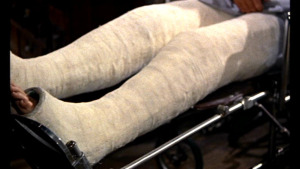 Severe temporary impairments may be a disability under the ADA.
This one qualified!
What is the Practical Effect of the ADAAA?
Everyone has a disability!  

According to recent ADAAA case law, the following conditions are – or may be – an actual disability that substantially limits a major life activity:
Pregnancy complications
Tree nut allergy
Anemia, resulting in fatigue
Depression, anxiety disorder, PTSD
Hypertension
Asthma
Arthritis
Rotator cuff
Hernia
Broken leg







ADD
Kidney stones
Irritable bowel syndrome
Diabetes
Obesity
Sleep apnea (even with symptoms resolved by use of breathing machine)
Stuttering
Cancer (in remission)
Non-cancerous tumors
Colostomy
What is the Practical Effect of the ADAAA?
Since “everyone” has a disability, the focus will shift to the interactive process and reasonable accommodations.
This is now where the ADA “action” is at.
This is what Congress intended with the ADAAA!
Accommodation Requests
Employee requests for accommodations do NOT have to mention the ADA.
An employee need only (i) make a request and (ii) specify the barrier that prevents them from performing the job.
The employee can use “plain English” and need not reference an ADA-covered disability to trigger the employer’s requirements under the ADA.
Interactive Process
Following an accommodation request, the employer must be creative during the “interactive process” to work on a viable solution to address the employee’s issues.
The “interactive process” must be an individualized assessment.
Failure to budge from rigid rules (without an undue hardship analysis) will put the employer at risk of running afoul of the ADA.
The EEOC recommends the following priority in considering reasonable accommodation options:
Accommodate in current job
If employee cannot be accommodated in current job, consider transferring to a similar position – where employee can be accommodated
If no similar position is available, consider transferring to a different position
If no different position is available, place on medical leave
Last option = termination
Interactive Process
Respond to the accommodation request with a good faith and compassionate response.
A letter to the employee thanking him/her for the request and explaining the employer’s good faith intention to engage in the interactive process can set the tone (…and put the employer in a positive light should subsequent litigation ensue).
Document all attempts to engage in the interactive process.
Document communications with the requesting employee, as well as others consulted to determine whether a particular accommodation would create an undue hardship.
Train supervisors on the interactive process.
Make sure supervisors are able to (i) recognize when an employee is requesting accommodation for a disability that hinders his/her ability to perform essential functions; and (ii) recognize the importance of the interactive process and the steps to be taken when accommodation requests are made.
ADA: Corrective Measures
Corrective measures matter!
Corrective measures cannot be considered in determining whether an employee has a disability
But they can be considered in assessing whether and what type of reasonable accommodation is appropriate.  
So if a “disabled” employee employs a corrective measure that results in no negative effects and eliminates the need for a reasonable accommodation, there is no obligation to provide an accommodation.
Light Duty v. Accommodation
Light duty is intended to keep the employee involved in the workplace while recuperating from an injury, usually a Worker’s Compensation injury.  It often involves “make work” and the employer can (and should) put a time limit on how long light duty will last.  

Reasonable accommodation involves changes to a job that the employer actually needs to have performed so that a person with a disability can perform the essential functions of the job.  The employer does not have a right to impose a time limit on how long the accommodation will last.
Leave as Accommodation
Exhaustion of FMLA leave does not end the ADA reasonable accommodation analysis.  
If additional leave is needed after exhausting FMLA leave, the parties have “left FMLA-land” and the request must be analyzed under the ADA (i.e. whether additional time off will create an “undue hardship” for the employer).	
Policies that automatically terminate an employee who cannot return to work after exhausting his/her maximum leave have been held to violate the ADA.
What If There Is No Way to Accommodate?
It may be that no accommodation will allow the employee to perform the “essential functions” of his or her job.

The employer decides what is an “essential function” of any particular position.
It is critical to define the “essential functions” of any job, through job descriptions and the like.
Before You Give Up …
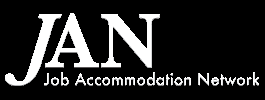 www.askjan.org
ADA and Affirmative Action
Individuals with Disabilities:
Updated to be consistent with ADAAA
Established 7% utilization goal
Self-Identification:
Pre-Offer and Post-Offer
Employees at least once every 5 years
OFCCP Checklist:
www.dol.gov/ofccp/regs/compliance
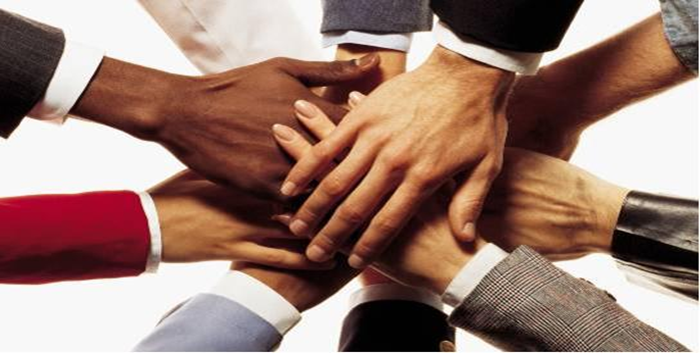 Practical Tips/Reminders
The ADA does not protect an employee from discipline unrelated to the disability.
Sound documentation of the interactive process is key to preventing and defending ADA claims.
QUESTIONS?
Scenario 1
After being offered a position with the company, Jane headed over to the lab to complete her pre-employment drug screen.  Per company policy, the screen must be completed within 24 hours of the job offer.  You have just received a call from Jane advising that, because of her renal disease, she cannot do a urinalysis.

What do you do?
Scenario 2
John has worked as a nurse aide for several years.  Recently, John suffered an on-the-job injury to his knee, which makes him too unstable to lift patients.  John’s doctor has released John to return to work, provided that he does not lift patients manually, but only with the help of a mechanical lift.  John’s supervisor says that using a mechanical lift every time is impractical and unrealistic.

How do you solve this stand-off?
Scenario 3
Maria has provided a letter from her doctor advising that she suffered from chronic fatigue syndrome, which often causes insomnia.  Therefore, the doctor recommends that Maria have a flexible reporting time of between 8:30-9:00, rather than the standard 7:30 start time. Her supervisor asked Maria to provide more information from her doctor and delayed several weeks before bringing this to your attention because Maria did not provide the additional information.  Now, the CEO agrees that more information is needed.  Any problems?
Scenario 4
Frank had a bipolar incident several months, but he recently provided a note from his doctor that he is able to return to work without any restrictions or accommodations.  However, the doctor noted in his letter that a modification to Frank’s work hours could help reduce stress and be better for Frank.  Frank refuses to return to work unless his work hours are modified.

What do you do?
Scenario 5
Edna suffers from irritable bowel syndrome.  It has progressively gotten worse over the years, and Edna has raised concerns with you that she sometimes cannot get to the restroom in time.  She has asked that the company allow her to telecommute because of her condition.  The company’s policies do not allow telecommuting.
What do you do?
Thank You!
Randy Sparks
rcsparks@kaufcan.com
(804) 771-5709